Biodiversity of plants
Properties of kingdom Plantae
Cell walls
Chloroplasts/plastids
Multicellular
Grouped based on presence/absence of…
Vascular tissue (xylem and phloem)
True leaves and roots
Seeds or spores
Fruit
Dominant generation
Plant alternate between gametophyte generation(haploid-half no. of chromosomes) and sporophyte (diploid- full set of chromosomes) generations.
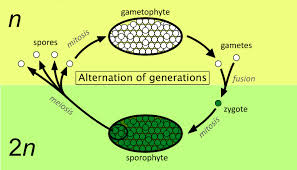 BRYOPHYTES (Moss, liverworts and hornworts)
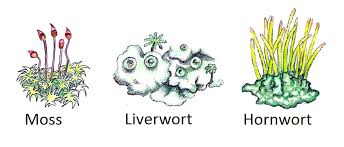 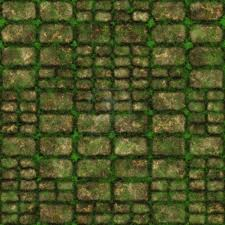 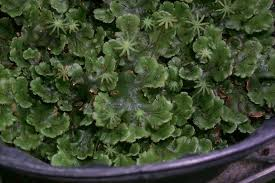 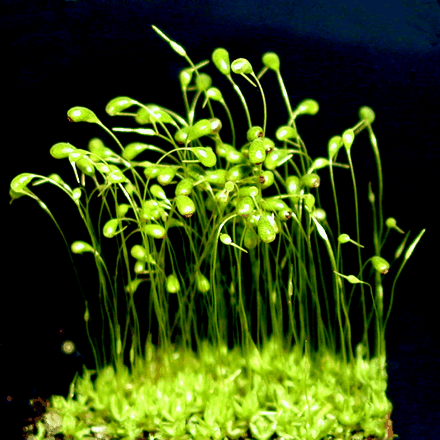 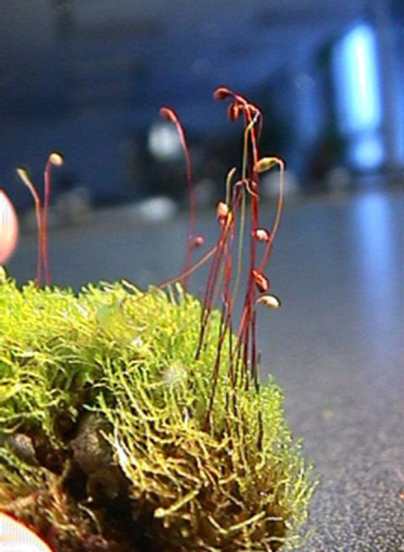 Characteristics
Are non-vascular
Are thallus (no true roots, leaves or stems)
Reproduce by spores (no seeds)
No fruit
Dominant Gametophyte generation (Larger and longer living)
Depend on water for sexual reproduction.
Asexual reproduction by spores in dry conditions.
See videos
PTERIDOPHYTES (Ferns, horsetails and whisk ferns)
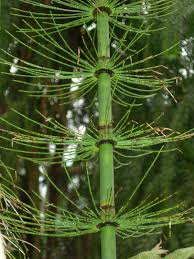 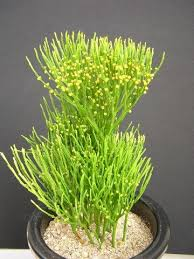 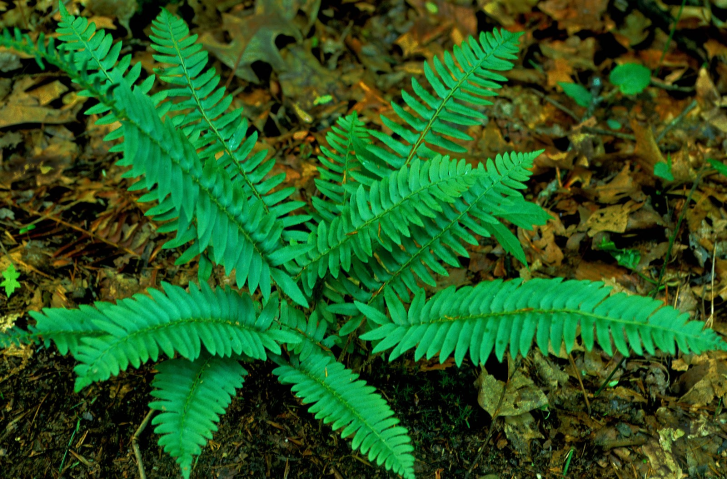 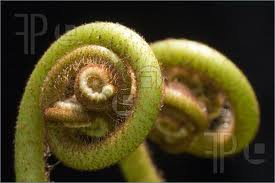 Characteristics
Are vascular
Have true roots, leaves and stems (Not thallus)
Reproduce by spores (no seeds)
No fruit
Dominant Sporophyte generation
Depend on water for sexual reproduction.
Asexual reproduction by spores in dry conditions.
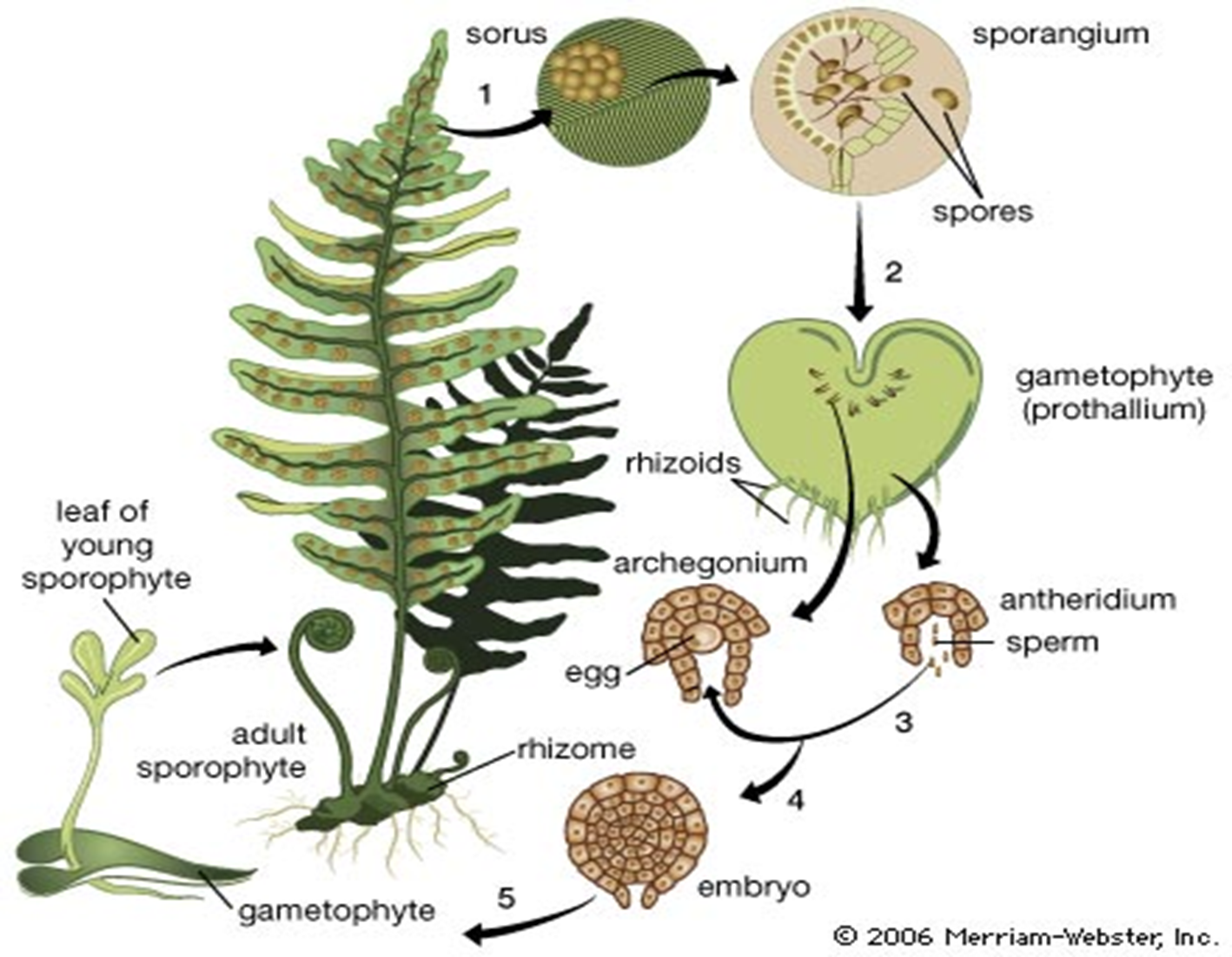 Act. 1.2.3. pg 59 No 1 and 4
SpermatophytEs
(Seed bearing plants)
GYMNOSPERMS (Conifers, cycads, gnetophytes and ginkgophytes)
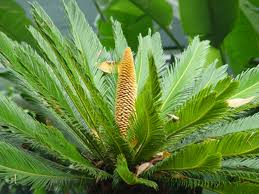 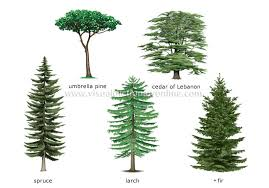 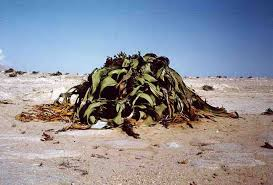 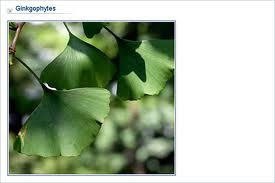 Characteristics
Vascular
Not thallus
Have seeds
No fruit, seeds borne on cones
Dominant Sporophyte generation. Separate male and female gametophyte generation and the gametophyte is enclosed by the sporophyte.
Do not depend on water for sexual reproduction.
Act 1.2.4 pg 61
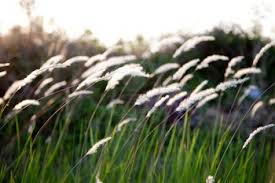 ANGIOSPERMS
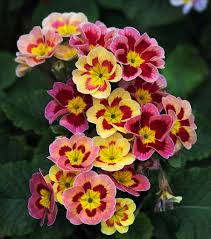 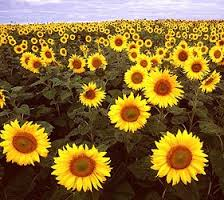 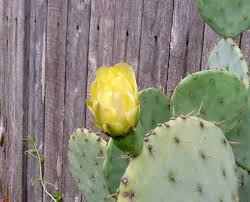 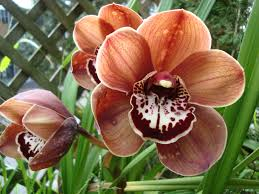 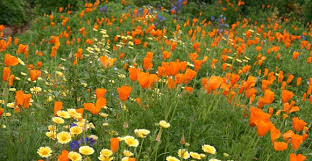 Characteristics
Vascular
Not thallus
Have seeds
seeds enclosed by fruit
Dominant Sporophyte generation. Separate male and female gametophyte generation and the gametophyte is enclosed by the sporophyte.
Do not depend on water for sexual reproduction.
Act 1.2.6 pg 64
PROGRESSIVE DEVELOPMENT OF LAND PLANTS pg 65
Increased size of plant
Increased sporophyte and decreased gametophyte.
Decreased dependence on water for sexual reproduction
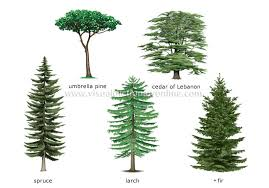 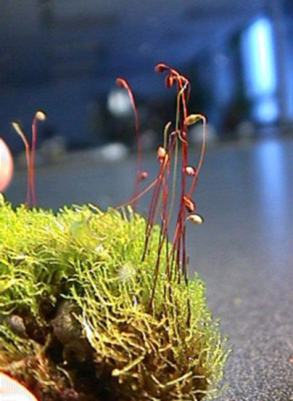 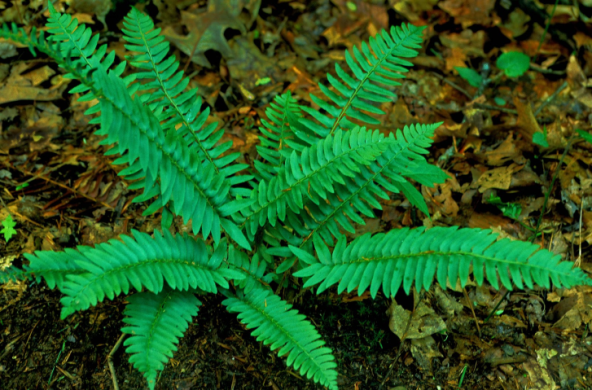 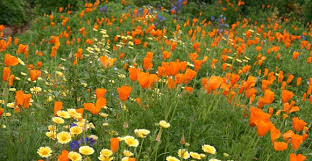 Act 1.2.7 pg 67 (based on fig 1.2.6)